স্বাগতম
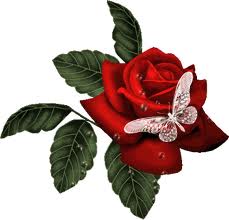 পরিচিতি
এস, এম হুমায়ুন কবির
সহকারী প্রধান শিক্ষক
কোটচাঁদপুর মাধ্যমিক বালিকা বিদ্যালয়
কোটচাঁদপুর, ঝিনাইদহ।
মোবাইল-০১৭৯৯০৬৬০৩৩
Email: smhkabir2@gmail.com
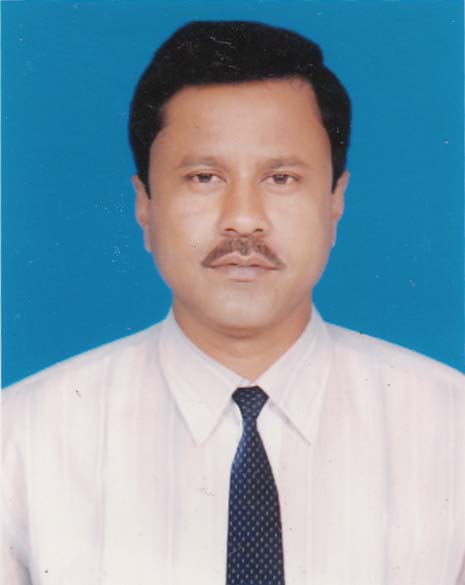 পাঠ পরিচিতি
বিষয়ঃ গণিত
শ্রেণীঃ নবম
অধ্যায়ঃ পঞ্চম
সময়ঃ ৫০ মিনিট
তারিখঃ ১০/০১/২০১৫
লক্ষ্য কর
2
আজকের পাঠ
এক চলকবিশিষ্ট সমীকরণ
X+3=5
শিখনফল
এই পাঠ শেষে শিক্ষার্থীরা-
  ১। সমীকরণ কি তা বলতে পারবে।
  ২। সমীকরণ ও অভেদের পার্থক্য দেখাতে পারবে।
  ৩। একঘাত সমীকরণ সমাধান করতে পারবে।
ছবিগুলো লক্ষ্য কর
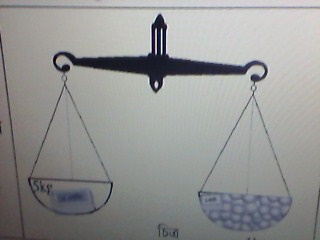 ৫ কেজি
৫ কেজি
১ কেজি
কাজ-১
সমীকরণ কি?                                  (একক কাজ)
সময়ঃ ৩ মিনিট
সমাধান-১
লক্ষ্য কর
2
2
কাজ-২
সমীকরণ ও অভেদের পার্থক্য দেখাও ? (জোড়ায় কাজ)
সময়ঃ ৫ মিনিট
সমাধান-২
লক্ষ্য কর
কাজ-৩
3x+1=5 
সমীকরণটি সমাধান কর।
(দলীয় কাজ)
সময়ঃ ১০মিনিট
সমাধান-৩
মূল্যায়ন
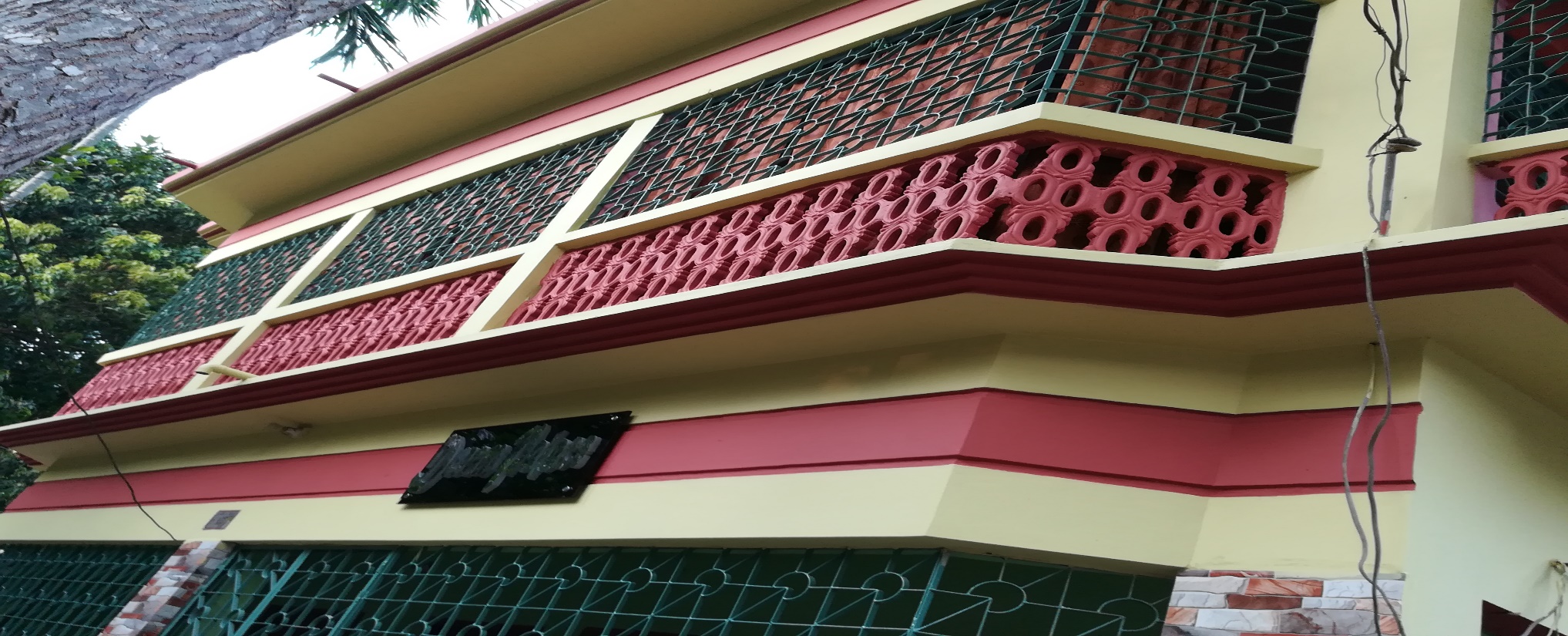 বাড়ির কাজ
সমাধান করঃ
ধন্যবাদ
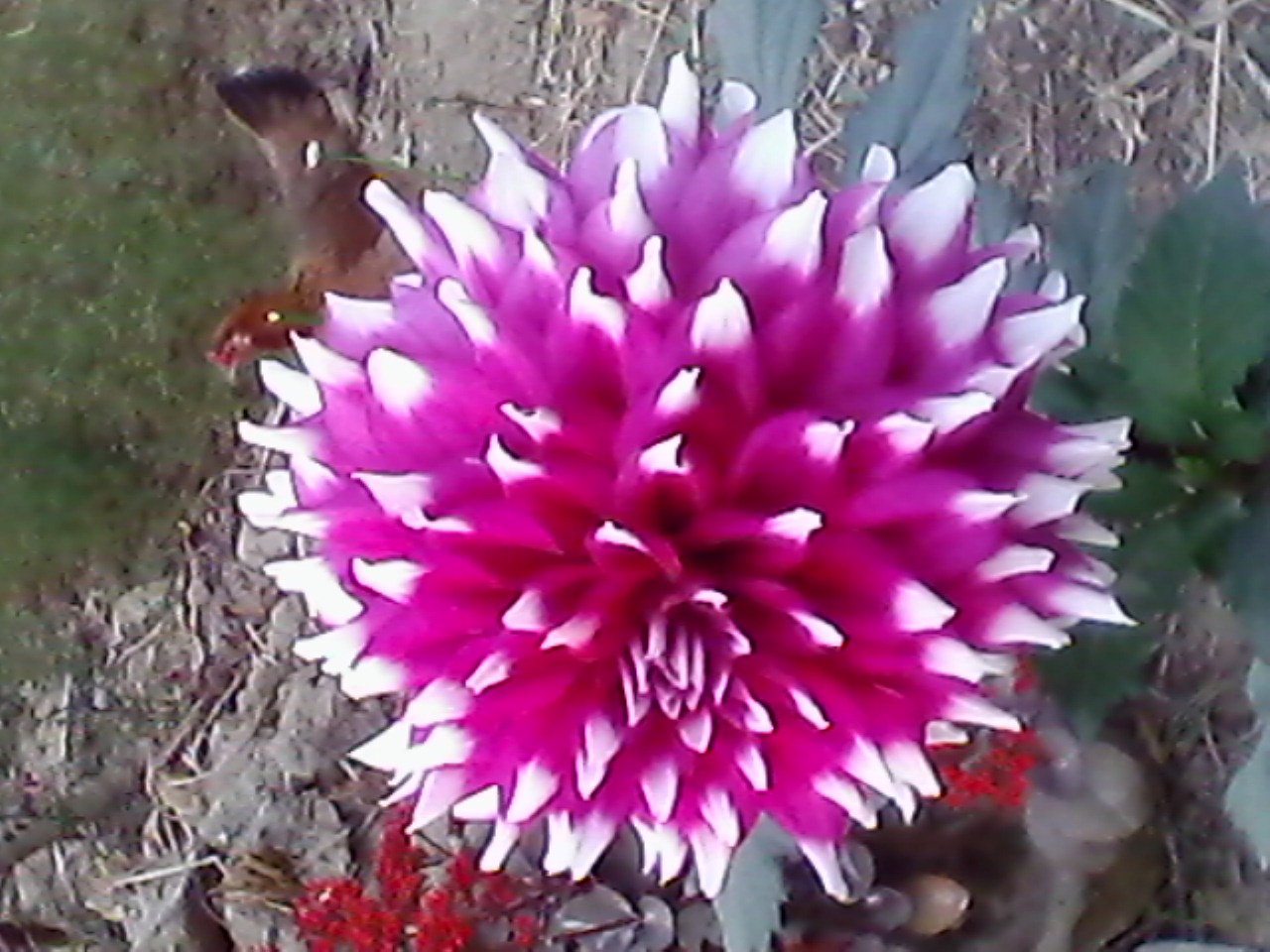